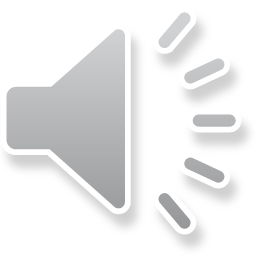 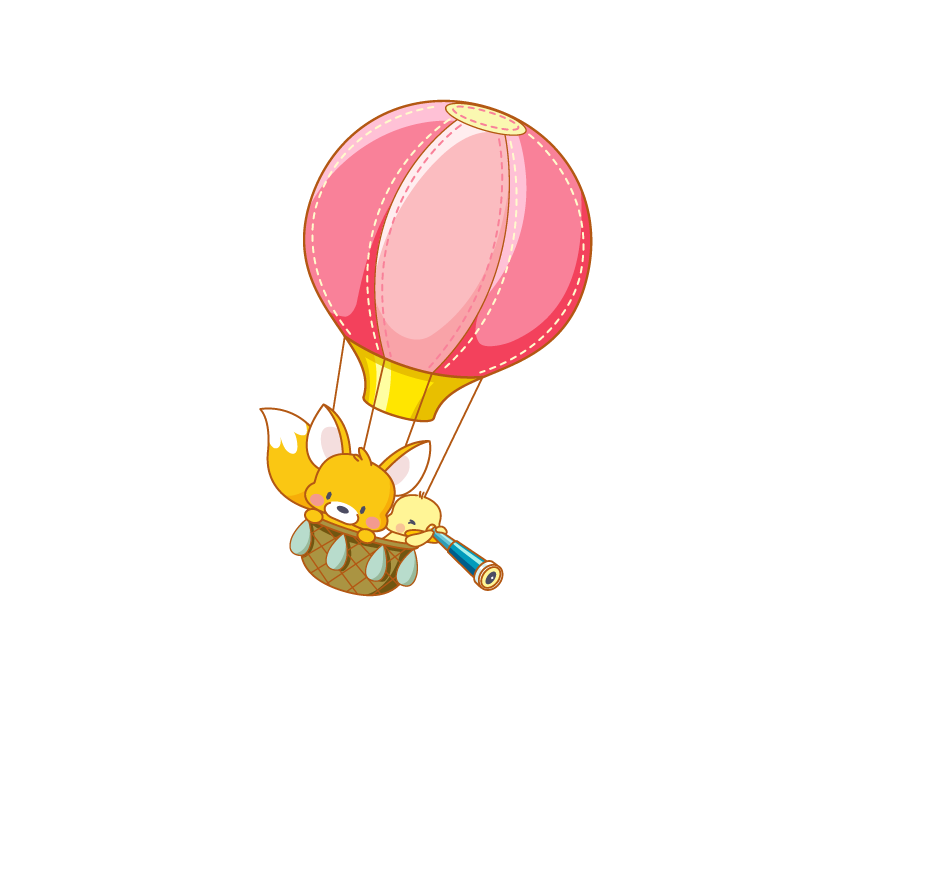 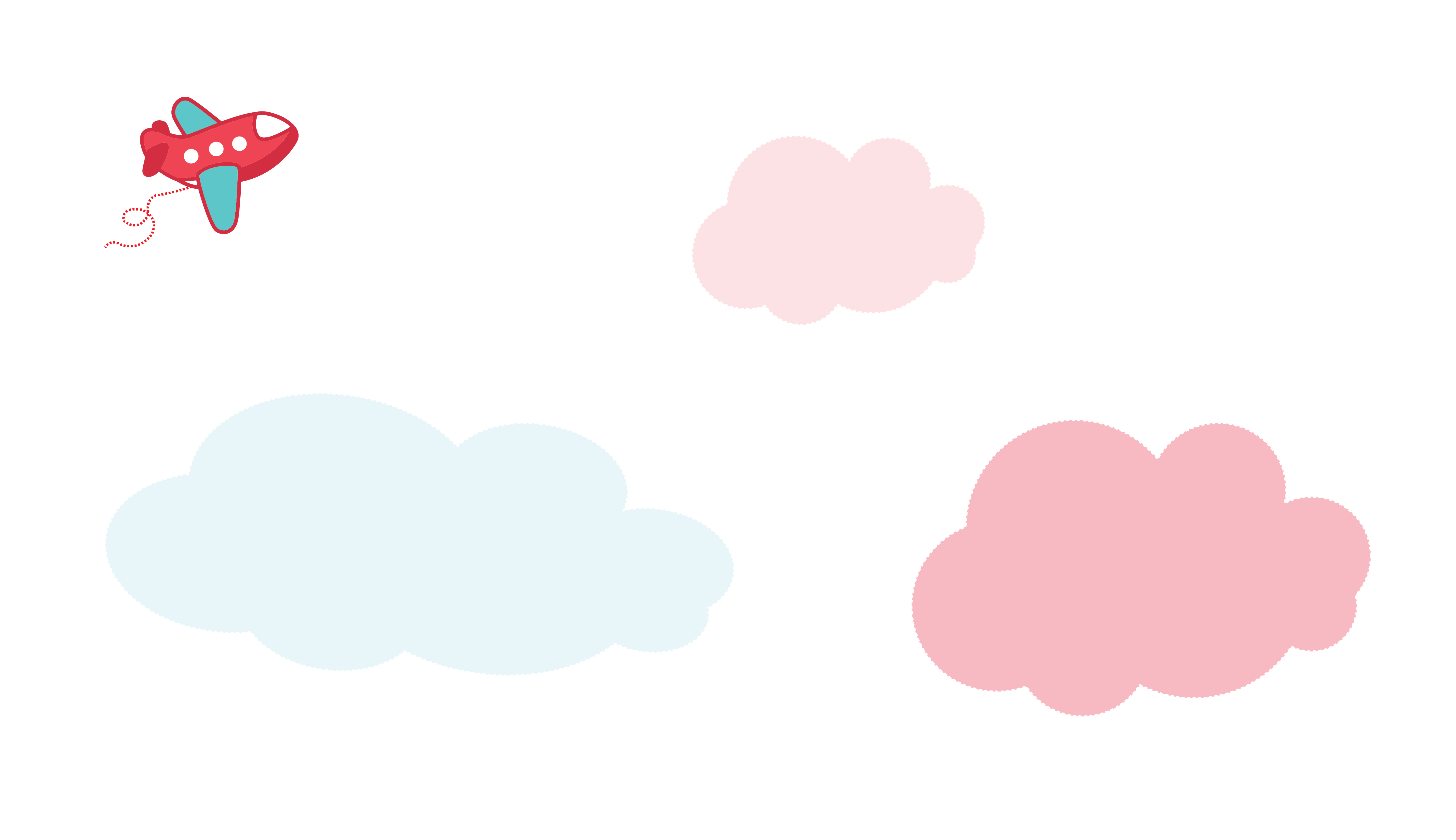 Khởi động
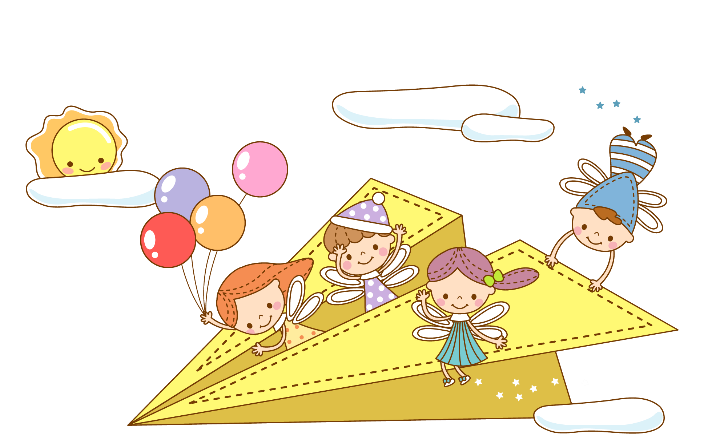 Tiếng việt
Bài 4: 
Nếu không may bị lạc
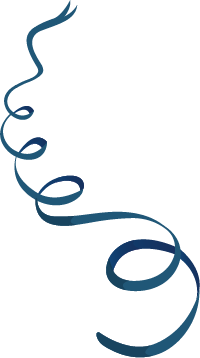 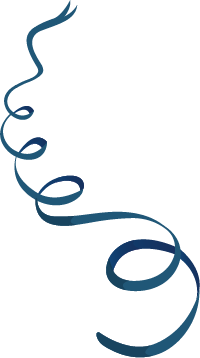 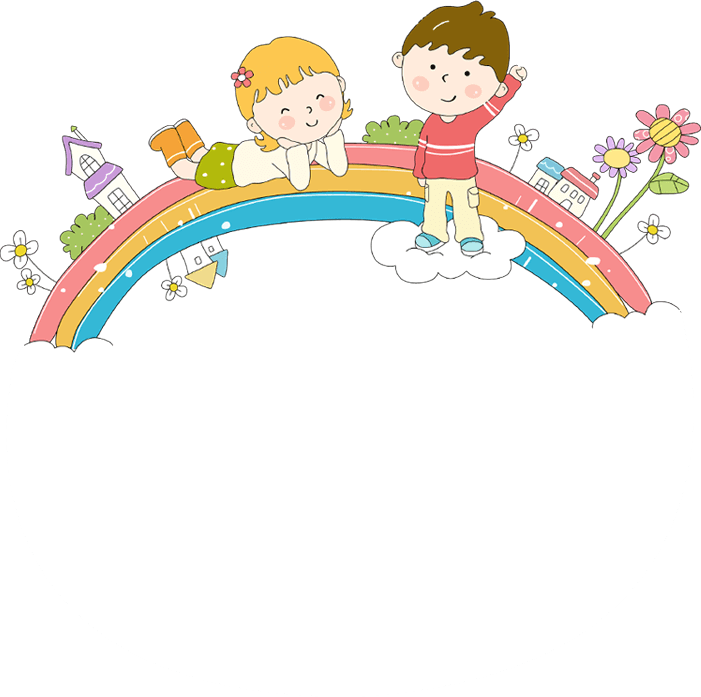 Tiết 3 + 4
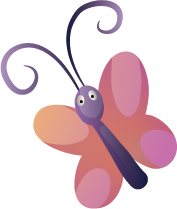 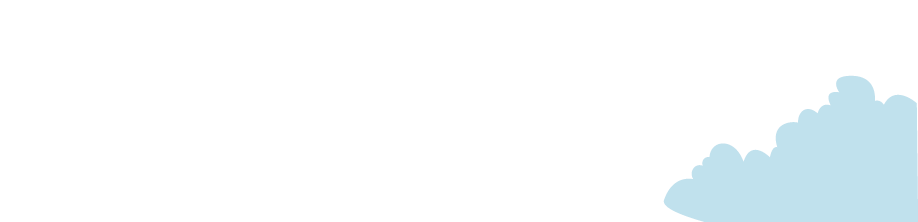 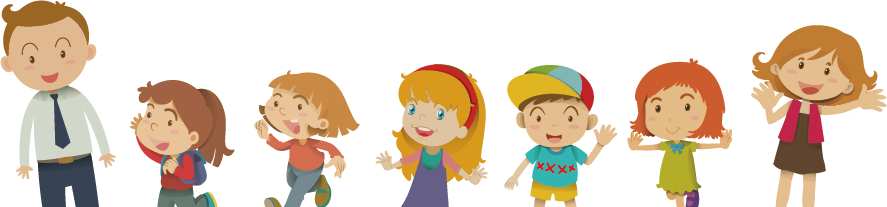 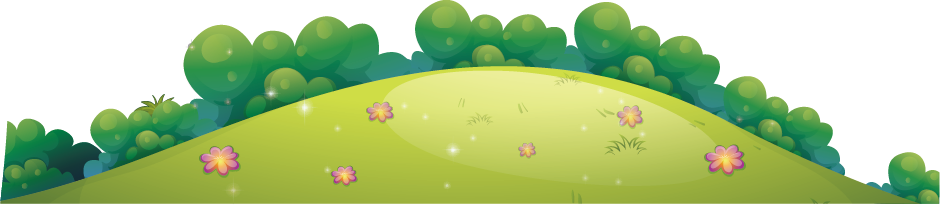 Chọn từ ngữ để hoàn thiện câu và viết câu vào vở
mải mê
người lạ 	hoảng hốt
hoảng hốt
Uyên không (……………….) khi bị lạc
6. Quan sát tranh và dùng từ ngữ trong khung để nói: Nếu chẳng may em bị lạc, em sẽ làm gì?
gọi điện        nhân  viên bảo vệ      người lạ
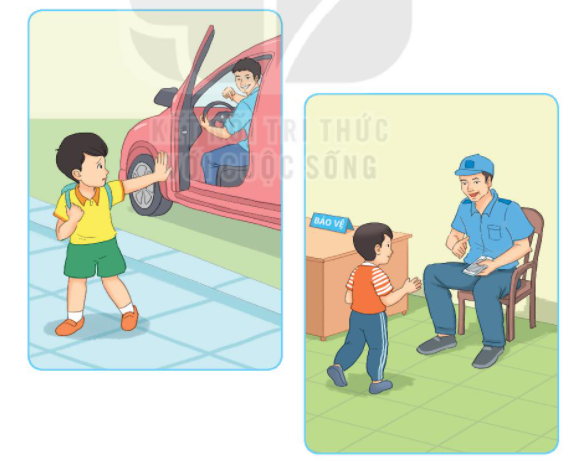 Vd: Em sẽ nhờ chú bảo vệ giúp đỡ
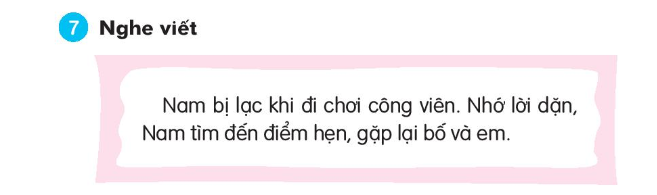 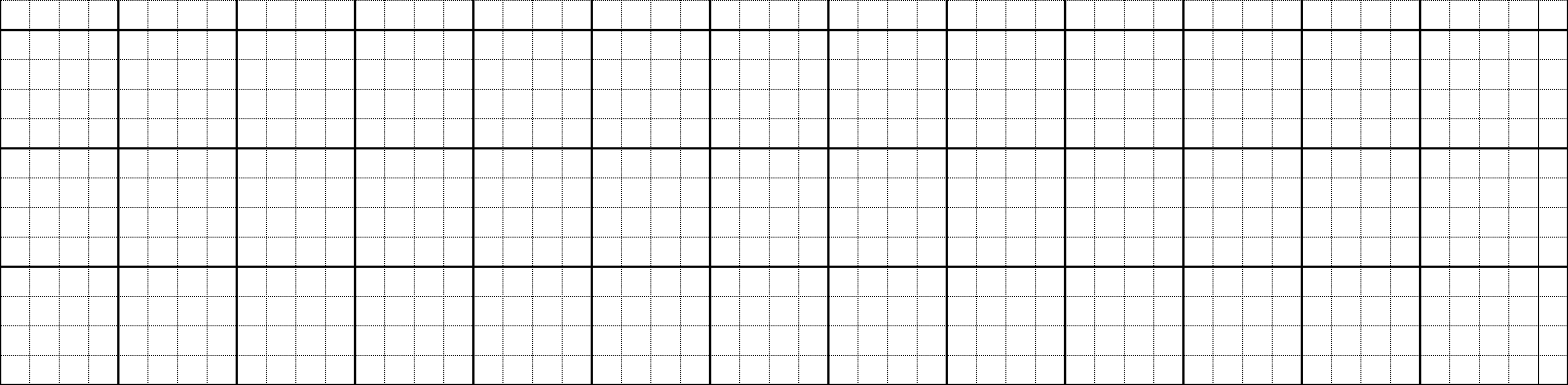 Nam bị lạc khi đi chơi công viên. Nhớ lời dặn,
Nam tìm đến điểm hẹn, gặp lại bố và em.
Tìm trong hoặc ngoài bài đọc “Nếu không may bị lạc” từ ngữ có tiếng chứa vần im, iêm, ep, êp.
8
- im: chạy tìm,…
- iêm: tiêm chủng,…
- ep: đẹp quá,…
- êp: bếp ga, …
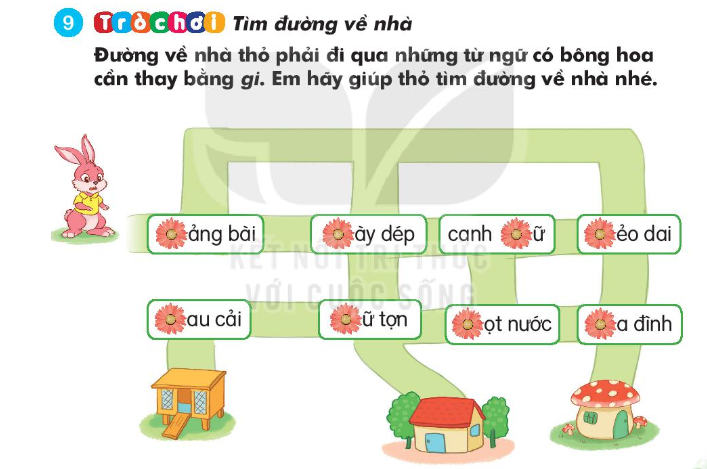 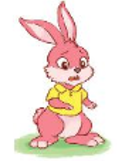 canh giữ
giảng bài
giày dép
dẻo dai
gia đình
giữ tợn
rau cải
giọt nước
Thứ … ngày … tháng … năm
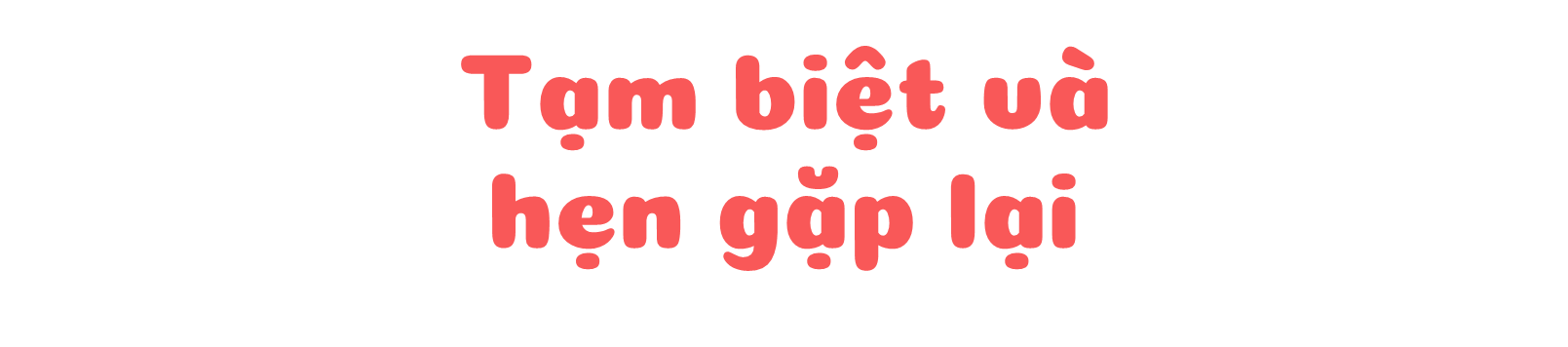